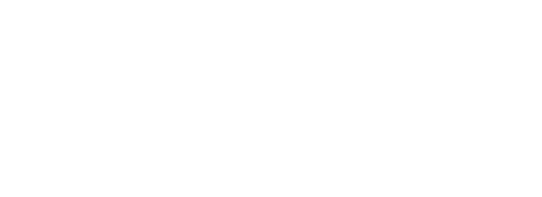 UPDATES
Certificate Enrollment at 136. Several enrollees are very close to done. Recognition event September 2020.

Enrollment very high this quarter. Thank you to everyone who cancelled their registration ahead of time to make space available for those on the waitlist
CORE homepage:
https://www.washington.edu/research/training/core//
Full list of courses and registration: https://uwresearch.gosignmeup.com/public/course/browse
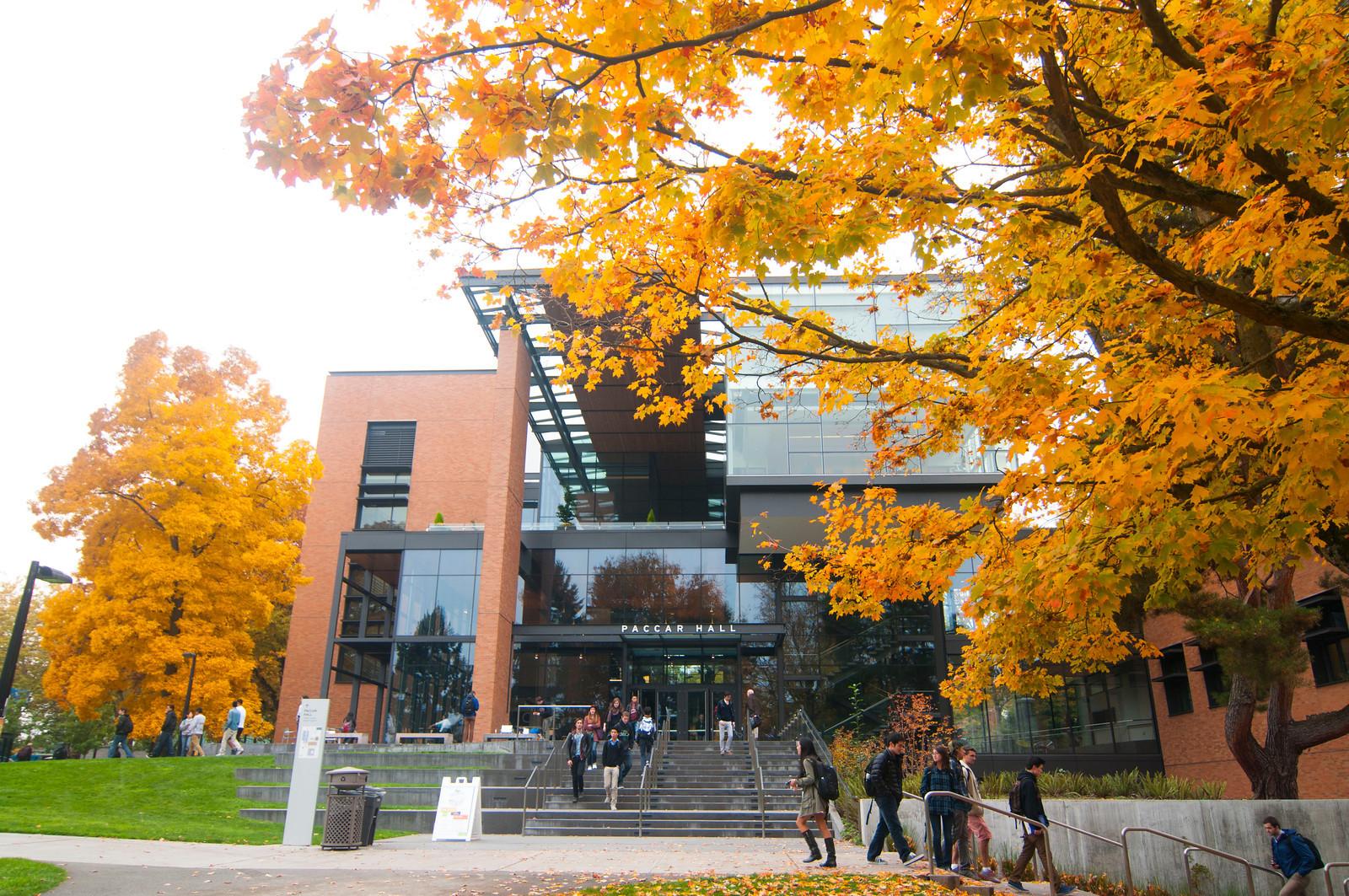 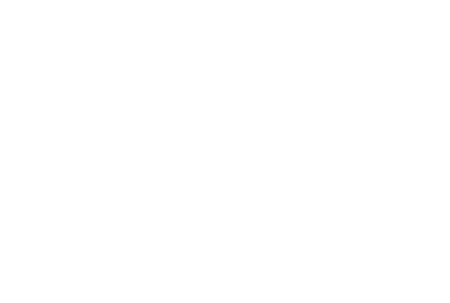 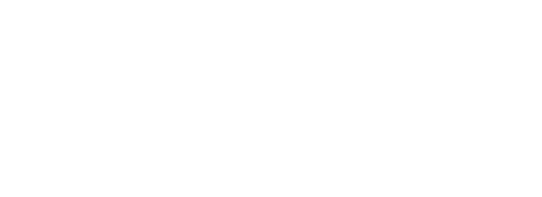 UPDATES
CORE homepage:
https://www.washington.edu/research/training/core//
Full list of courses and registration: https://uwresearch.gosignmeup.com/public/course/browse
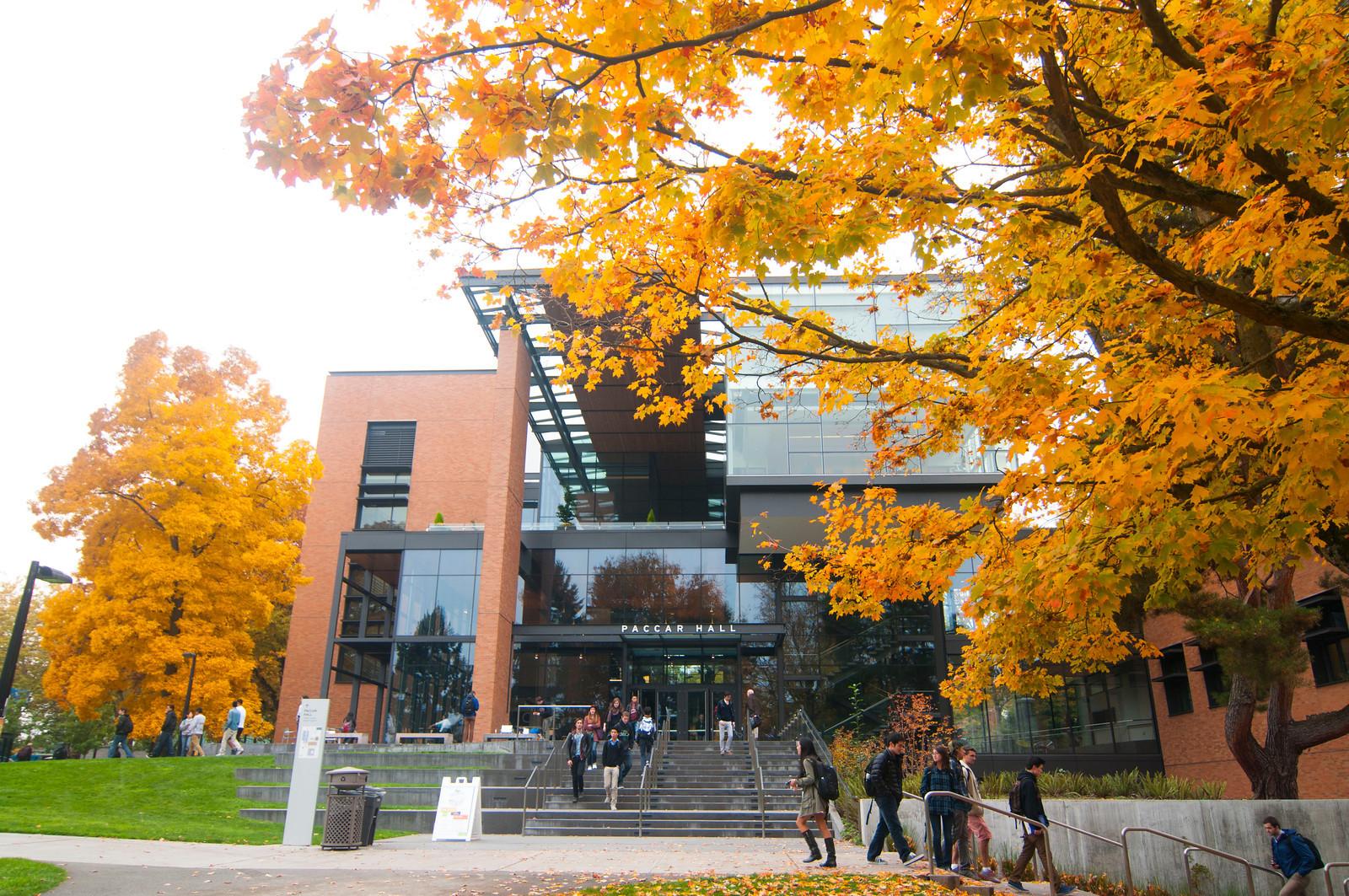 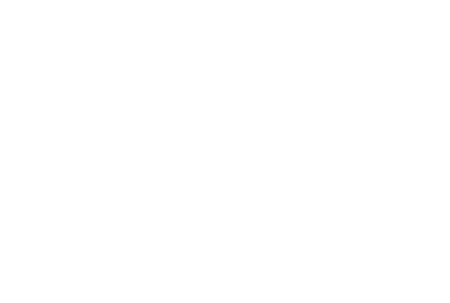